CLINICAL EDUCATIONAL EXPERIENCE – SERVICE-LEARNING HOURS
HALEY BELGIO
MONMOUTH UNIVERSITY
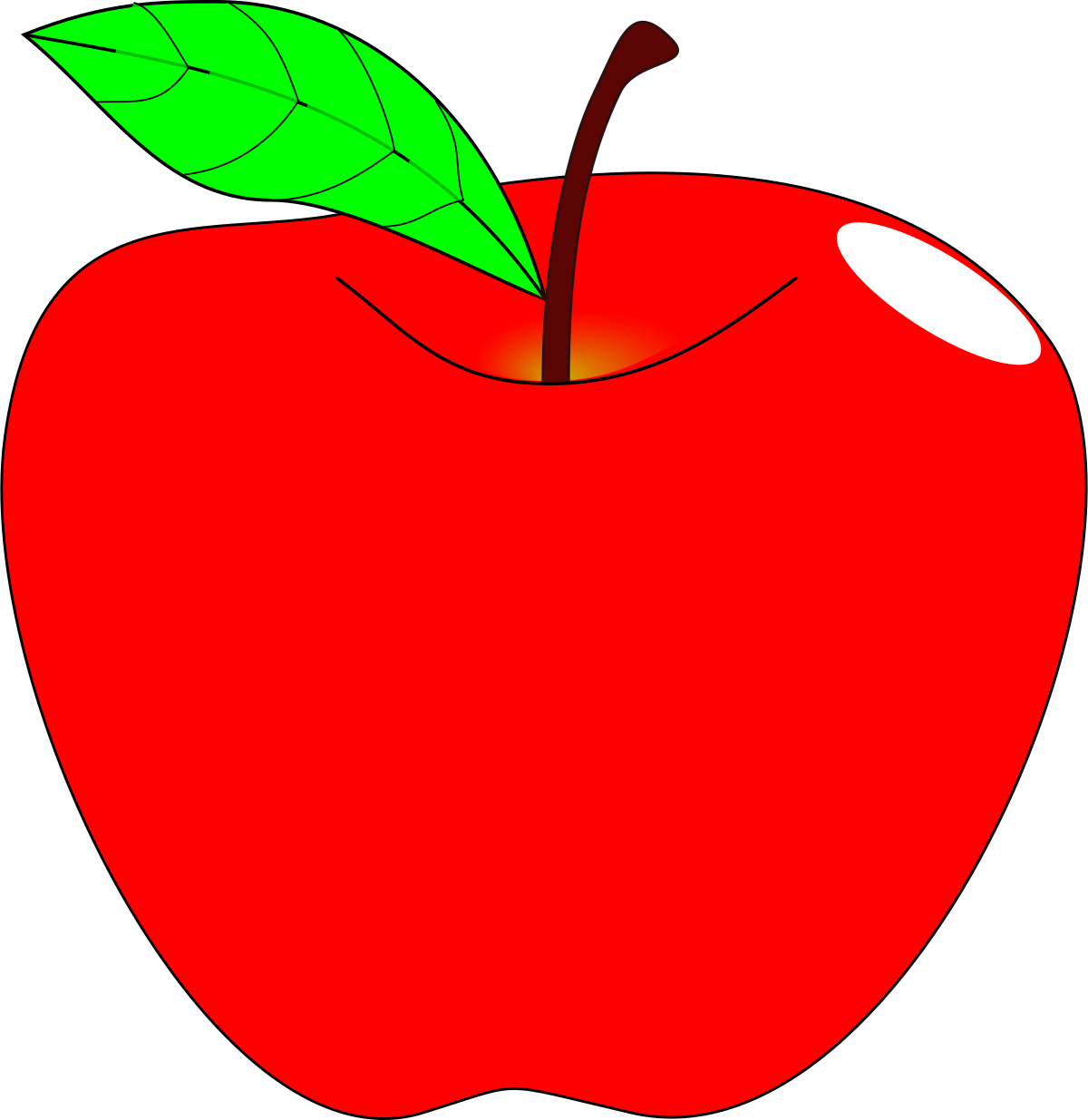 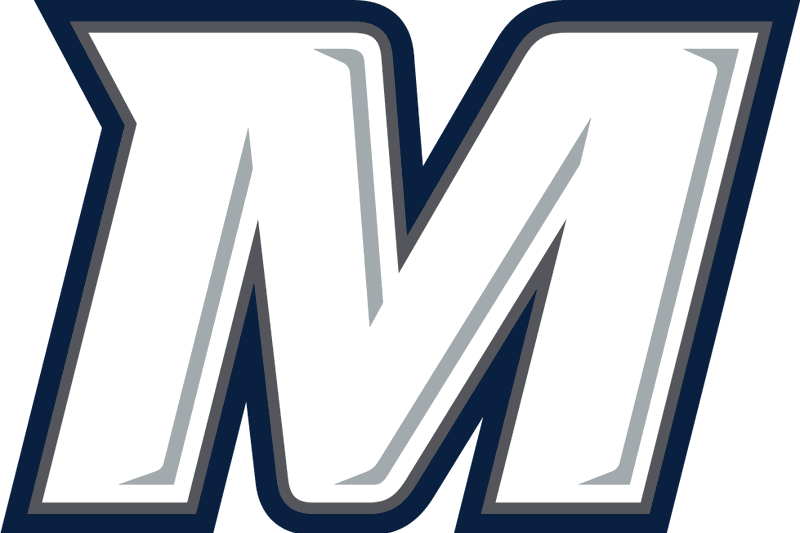 JOB TITLE 
Observing how class operates
Collaborating with students
Documenting what I learned
Helping teacher with students
SITE
Amerigo A. Anastasia Elementary School in Long Branch, NJ
Grade levels K-5
Hybrid model classes
IMPACT
Thinking skills
How to better understand their feelings 
Bond with students
UNDERSTANDING & GOALS
The content learned in EDS 330 helped me discover ways to teach students with different learning styles
As a future educator, it is important to realize the student cannot control their disability and patience is key 
In the future, I hope to work with more special needs students to fully understand how to teach them successfully.
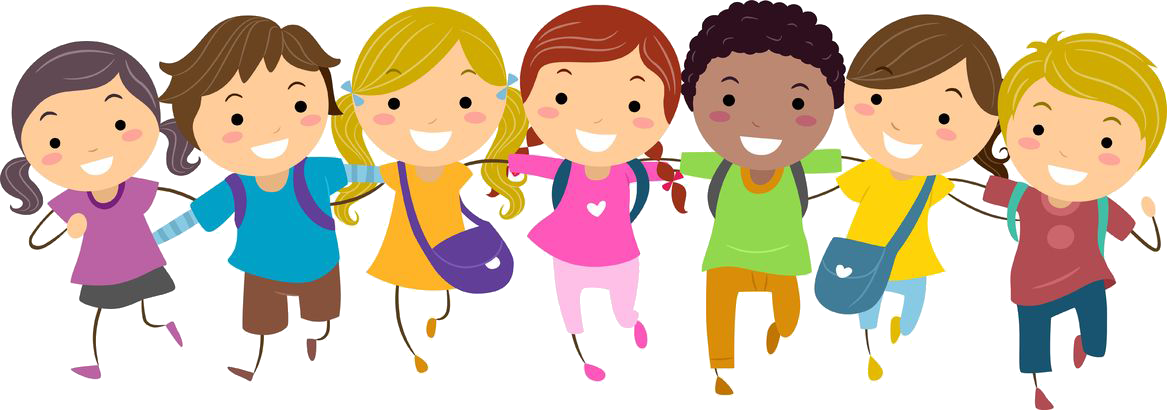 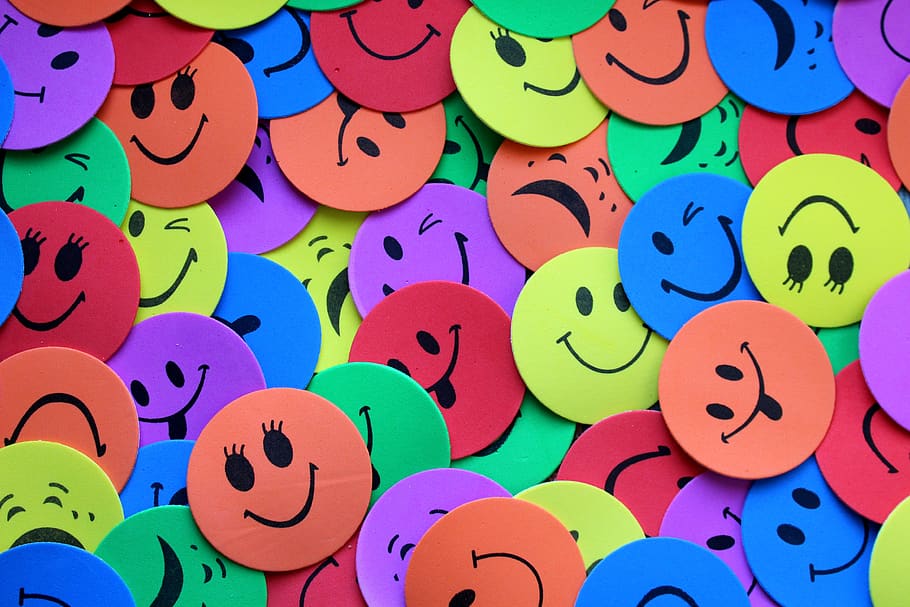 PROJECT
EDS 330-01
15 hours of field experience
Service-Learning project
My Action Plan: Teaching students how to deal with their emotions 
Materials used: Online books and online educational games
STUDENTS IN CLASSROOM
K-2 special education students who have autism 
5 in person, 1 on zoom
All boys in class
Reading, writing, math, vocabulary, movement, speech therapy
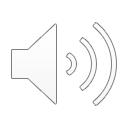 This Photo by Unknown Author is licensed under CC BY-SA
1
This Photo by Unknown Author is licensed under CC BY-SA